Je décore la grenouille P.S.
Etape 1:colorie la grenouille avec du vert clair et du vert foncé


Etape 2:ajoute du jaune sur le ventre
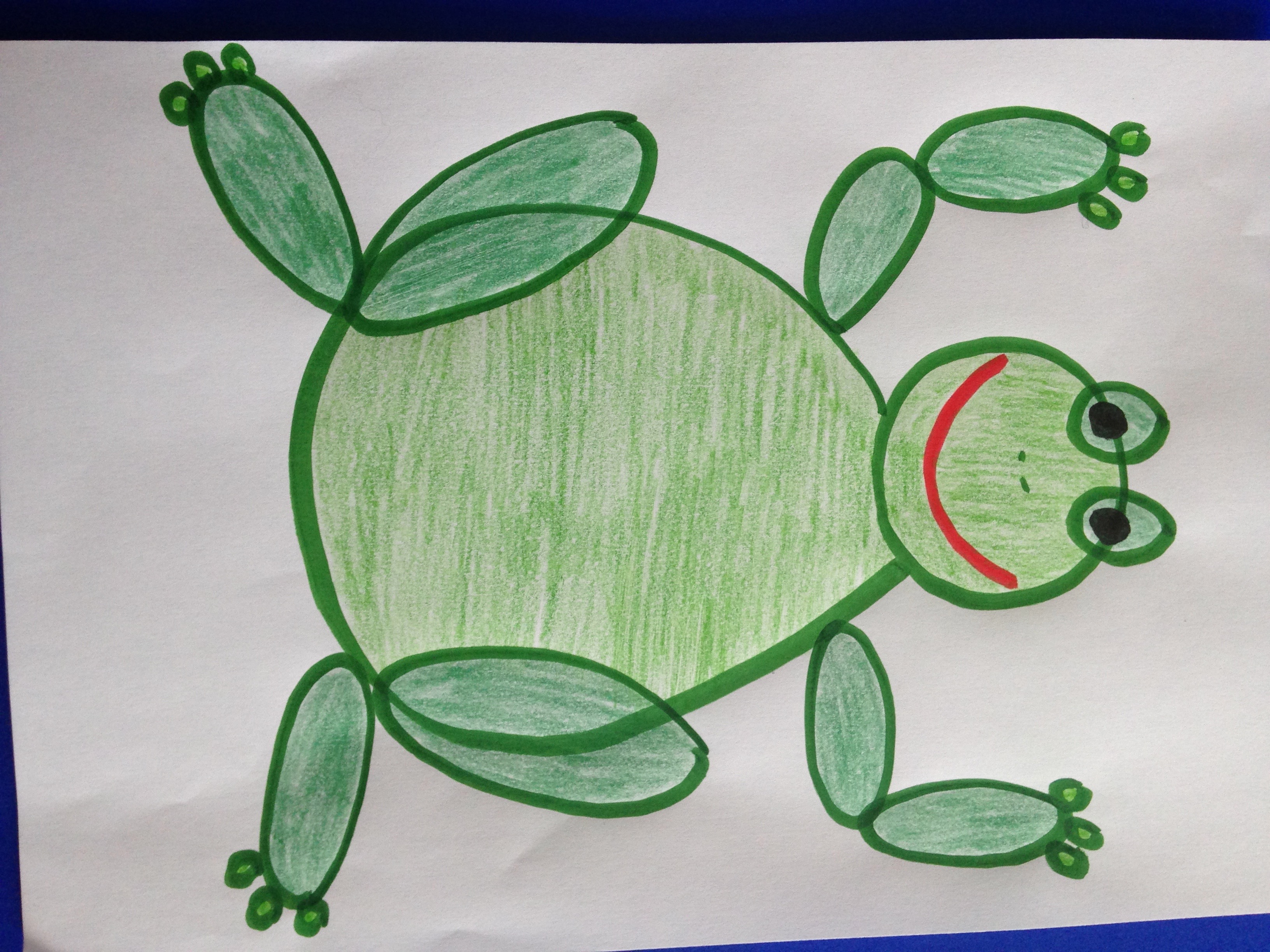 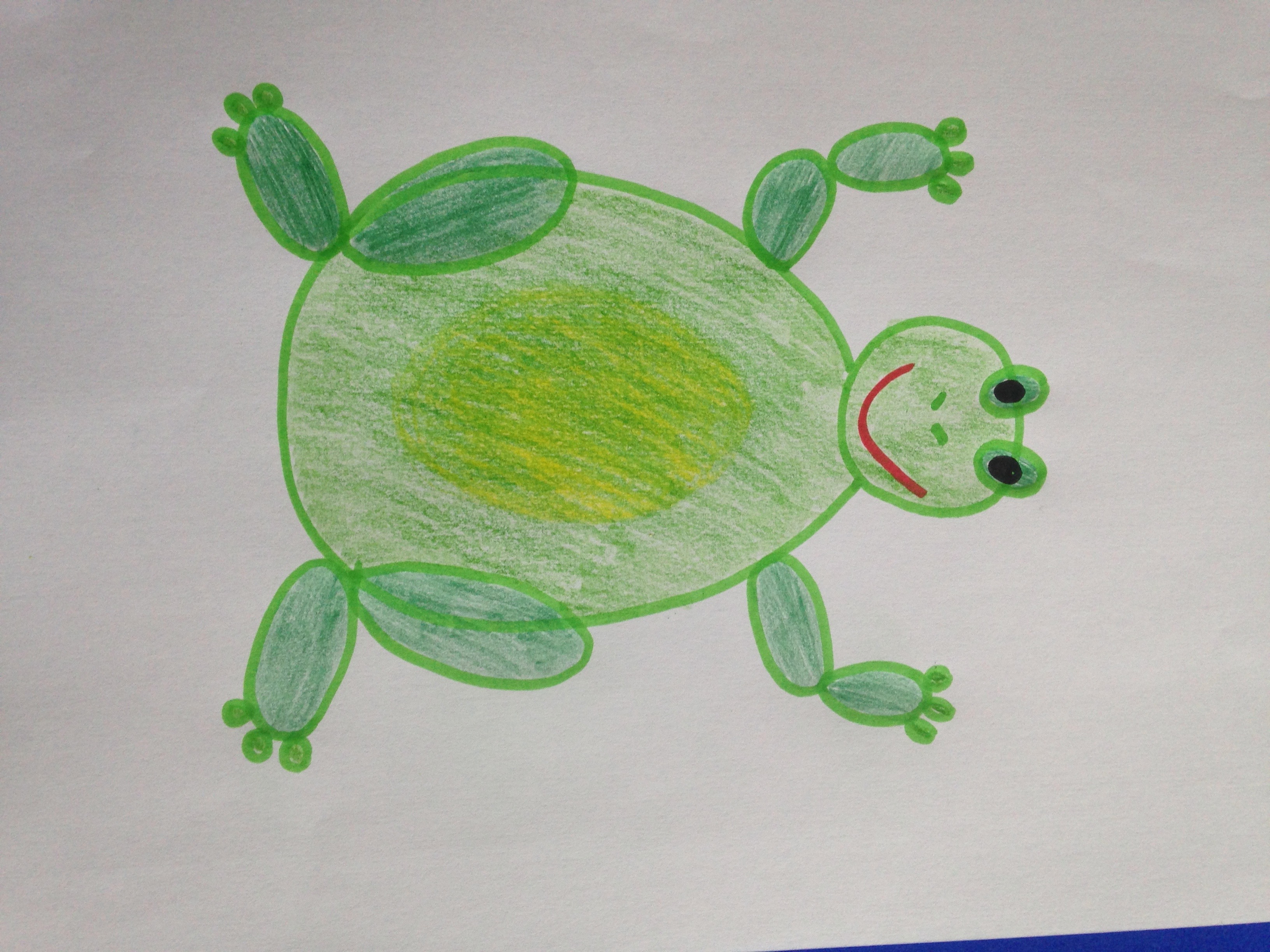 Etape 3:trace des vagues bleues autour de la grenouille


Etape 4:colorie les vagues en bleu clair et en bleu foncé , en alternant les deux couleurs
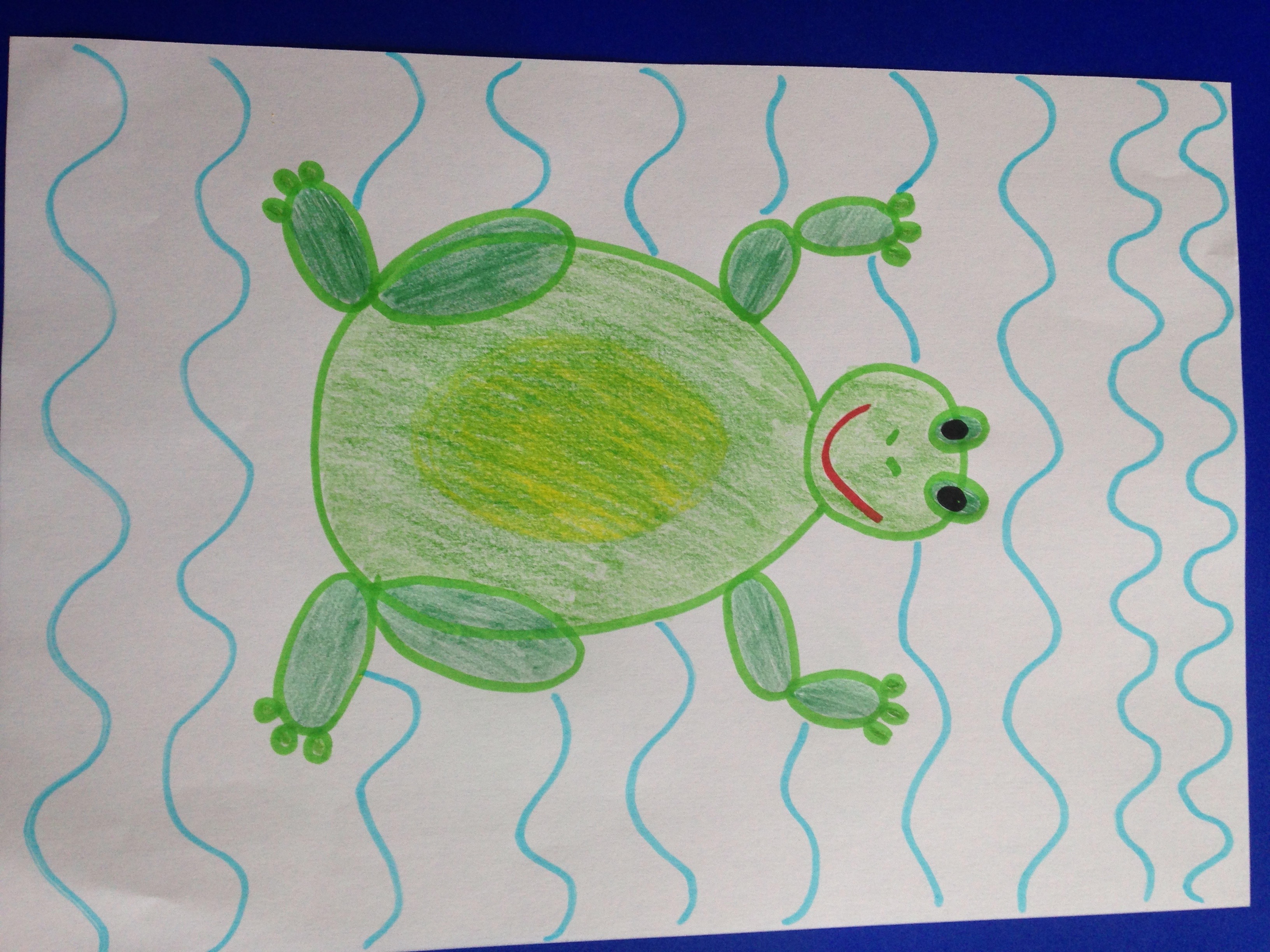 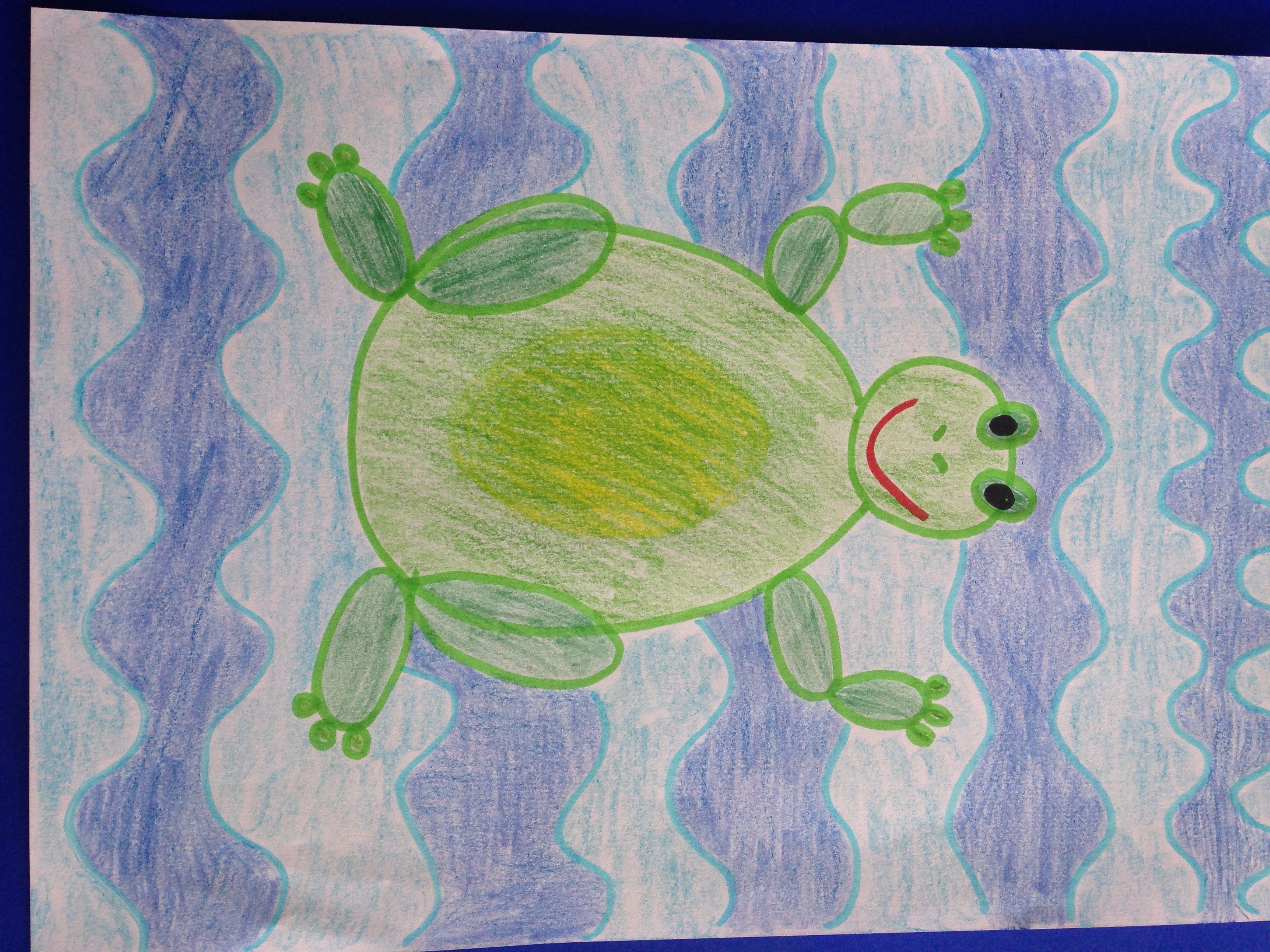 Et voilà une belle grenouille!